ໂຄງການ ENCORE
ສູນຄວາມຮູ້ດ້ານການເປັນຜູປະກອບກິດຈະການເພື່ອສົ່ງເສີມການເປັນຜູປະກອບກິດຈະການດ້ານນະວັດຕະກໍາໃນການສຶກສາ ແລະ ການຄົ້ນຄວ້າວິໄຈ
ໄລຍະເວລາ
15.01.2021 - 14.01.2024
ການພັດທະນາ​ເສັ້ນທາງ​ການ​ປະກອບ​ການການພັດທະນາຄວາມຄິດສ້າງສັນ & ນະວັດຕະກໍາ, ການສະຫນັບສະຫນູນທີ່ຈໍາເປັນໃນແຕ່ລະຂັ້ນຕອນ, ການສ້າງຜົນກະທົບ ແລະ ການປະເມີນ, ທັກສະການຕັດສິນໃຈ & ການສ້າງຍີ່ຫໍ້ສ່ວນບຸກຄົນ
ທ່ານ Eduardo Sánchez García
ຜູ້ຊ່ວຍສາດສະດາຈານຢູ່ມະຫາວິທະຍາໄລ ອາລີກັງເຕ
eduardo.sanchez@ua.es
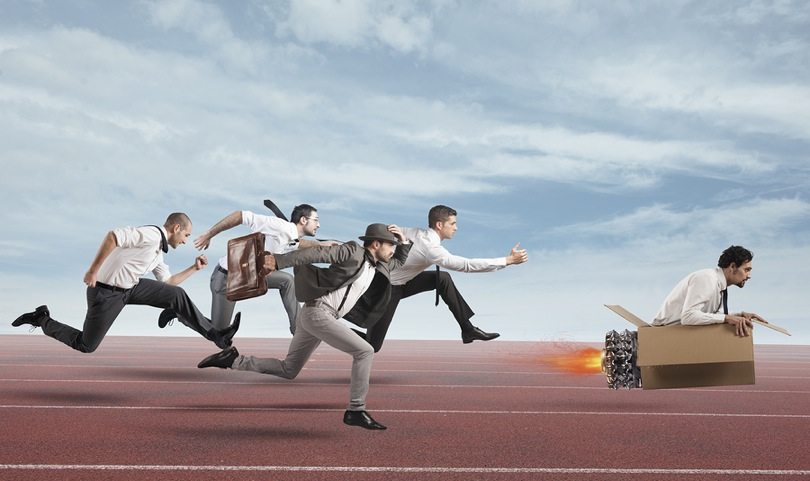 ໂລກໄດ້ພັດທະນາຍ້ອນຜູ້ສ້າງ. ເສດຖະກິດໄດ້ພັດທະນາຍ້ອນຜູປະກອບກິດຈະການ.
ພະລັງ ແລະ ຄວາມຄິດສ້າງສັນ
ຄວາມຫຼາກຫຼາຍ
ຄວາມປໍລະປັກ
ຄວາມຊັບຊ້ອນ
ການແຂ່ງຂັນ
ຄວາມບໍ່ແນ່ນອນ
ຈະເລີ່ມທຸລະກິດໄດ້ແນວໃດ?
ພຶດສະພາ 9/2022
ມະຫາວິທະຍາໄລ ອາລີກັງເຕ
3
ຈະເລີ່ມທຸລະກິດໄດ້ແນວໃດ?
ຈົ່ງເຕືອນຕົວເອງວ່າຄວາມເຊື່ອ, ຄຸນຄ່າ, ຄວາມສາມາດ ແລະ ຈຸດປະສົງຂອງຕົນເອງແມ່ນຫຍັງ: ເປີດເຜີຍປະສົບການ, ຄວາມສາມາດ, ຄວາມຮູ້, ຄຸນຄ່າ ແລະ ຈຸດປະສົງຂອງຕົວເອງລົງໃສ່ເຈ້ຍແຜ່ນໜື່ງ.
ວິເຄາະແຫຼ່ງການເງິນຫຼັກທີ່ຕົນເອງເຂົ້າເຖິງໄດ້: ສາມາດມີອິດທິພົນຊີ້ຂາດຕໍ່ຄວາມສໍາເລັດຂອງທຸລະກິດຂອງຕົນເອງ.
ຮູ້ສິ່ງທີ່ຕ້ອງເຮັດ ແລະ ວິທີທີ່ດີທີ່ສຸດທີ່ຈະເຮັດມັນ: ກໍານົດແນວຄວາມຄິດທາງທຸລະກິດໃຫ້ຊັດເຈນເທົ່າທີ່ຈະເປັນໄດ້ຜ່ານເຄື່ອງມືໃນການເຂົ້າເຖີງຂອງຕົນເອງ ແລະ ຍັງຕ້ອງກໍານົດຜູ້ມີສ່ວນໄດ້ສ່ວນເສຍຢ່າງຈະແຈ້ງເພື່ອໃຫ້ຮູ້ວິທີການນໍາໃຊ້ຜົນປະໂຫຍດໃນກໍລະນີທີ່ຕ້ອງການ.
ເຮັດໃຫ້ມີປະສິດທິພາບ ແລະ ປະສິດທິຜົນເທົ່າທີ່ຈະເປັນໄປໄດ້: ຊັບພະຍາກອນມີຈໍາກັດ, ແລະ ຕ້ອງໃຊ້ພວກມັນຢ່າງມີປະສິດທິພາບ ແລະ ປະສິດທິຜົນເທົ່າທີ່ຈະເປັນໄປໄດ້ເພື່ອເລີ່ມຕົ້ນໂຄງການທຸລະກິດ ແລະ ມີລາຍໄດ້ກ່ອນທີ່ຈະລົ້ມລະລາຍ.
ກໍານົດອົງປະກອບຕົ້ນຕໍສໍາລັບຄວາມສໍາເລັດຂອງທຸລະກິດ: ຕ້ອງຮູ້ວ່າສິ່ງໃດແດ່ທີ່ເປັນອົງປະກອບຕົ້ນຕໍທີ່ມີອິດທິພົນຕໍ່ຄວາມສໍາເລັດຂອງຮູບແບບທຸລະກິດຂອງຕົນເອງ.
ພຶດສະພາ 9/2022
ມະຫາວິທະຍາໄລ ອາລີກັງເຕ
4
ເຕືອນຕົວເອງວ່າຄວາມເຊື່ອ, ຄຸນຄ່າ, ຄວາມສາມາດ ແລະ ຈຸດປະສົງຂອງຕົນເອງແມ່ນຫຍັງ
ກ່ອນຈະເລີ່ມກິດຈະກຳ, ຕ້ອງເຕືອນຕົວເອງວ່າຄວາມເຊື່ອ, ຄຸນຄ່າ, ຄວາມສາມາດ ແລະ ຈຸດປະສົງຂອງຕົນເອງແມ່ນຫຍັງ.
ໃຊ້ບາງເວລາໃນການຄິດຫາປະສົບການຂອງຕົນເອງ: ສິ່ງເຫຼົ່ານີ້ສາມາດເປີດເຜີຍຂໍ້ມູນທີ່ຫນ້າສົນໃຈກ່ຽວກັບຕົວເອງ, ຜູ້ຄົນທີ່ເຄີຍຕິດຕໍ່ກັນ, ແລະ ບາງແນວຄວາມຄິດທີ່ຫນ້າສົນໃຈສໍາລັບແຜນການໃນອະນາຄົດຂອງຕົນເອງ.
ກໍານົດຄ່ານິຍົມ ແລະ ຄວາມເຊື່ອຂອງຕົນເອງ: ວັດທະນະທໍາຂອງບໍລິສັດສະທ້ອນໃຫ້ເຫັນເຖິງບຸກຄະລິກກະພາບຂອງຜູ້ກໍ່ຕັ້ງໃນວົງກ້ວາງ.
ວິເຄາະ ແລະ ປະເມີນຄວາມສາມາດຂອງຕົນເອງ: ສິ່ງນີ້ຈະຊ່ວຍໃຫ້ຮູ້ຈຸດແຂງ ແລະ ຈຸດອ່ອນຂອງຕົນເອງພ້ອມທັດສະນະເພື່ອການພັດທະນາໂຄງການທຸລະກິດຂອງຕົນເອງ.
ກຳໜົດຈຸດປະສົງໃນຊີວິດ ແລະ ຈັດລໍາດັບຄວາມສໍາຄັນ: ສິ່ງນີ້ຈະສະແດງໃຫ້ເຫັນໄດ້ຊັດເຈນວ່າຕ້ອງການເລີ່ມຕົ້ນທຸລະກິດ ຫຼື ບໍ່, ຕ້ອງຈັດລໍາດັບຄວາມສໍາຄັນຂອງຈຸດປະສົງນີ້ໃຫ້ຢູ່ເໜືອກວ່າອົງປະກອບທີ່ສໍາຄັນອື່ນໆຂອງຊີວິດ.
ພຶດສະພາ 9/2022
ມະຫາວິທະຍາໄລ ອາລີກັງເຕ
5
ວິເຄາະແຫຼ່ງການເງິນຫຼັກທີ່ຕົນເອງເຂົ້າເຖິງໄດ້
ການເງິນພາຍໃນ:
ກໍາໄລສະສົມ.
ເງິນທຶນໃນການບໍາລຸງຮັກສາ (ຄ່າເສື່ອມລາຄາ).
ການເງິນພາຍນອກ:
ສ່ວນຫຼຸດຂອງເຊັກທະນາຄານ ແລະ ໃບບິນແລກປ່ຽນ.
ນະໂຍບາຍສິນເຊື່ອ.
ປັດໄຈ (ການຄຸ້ມຄອງສິດທິໃນການຮຽກເກັບເງິນ).
ເງິນກູ້ທະນາຄານ (ສ່ວນບຸກຄົນ – ຈໍານອງ).
ການ​ໃຫ້​ເຊົ່າສິນເຊື່ອ (​ດ້ານ​ການ​ເງິນ - ການ​ດໍາ​ເນີນ​ງານ - ການ​ເຊົ່າ​ກັບ​​) - ທາງ​ເລືອກ​ການ​ຊື້​ໃນ​ຕອນ​ທ້າຍ​ຂອງ​ສັນ​ຍາ​.
ການເຊົ່າ (ຄ້າຍກັບການດຳເນີນງານໃຫ້ເຊົ່າສິນເຊື່ອ).
ການເພີ່ມທຶນ (ເພີ່ມການລົງທຶນຂອງທ່ານ).
ເງິນອຸດຫນູນຈາກລັດຖະບານ.
ທຶນຮ່ວມ (ຮາກແກ່ນ – ການເລີ່ມຕົ້ນ – ການຂະຫຍາຍ) – ທຸລະກິດຮ່ວມ (ກຸ່ມເຄືອຂ່າຍທຸລະກິດຮ່ວມ).
ການລະດົມທຶນ(ການບໍລິຈາກ – ລາງວັນ – ຫຸ້ນ – ການລະດົມທຶນ – ຄ່າພາກຫຼວງ).
ພຶດສະພາ 9/2022
ມະຫາວິທະຍາໄລ ອາລີກັງເຕ
6
ຮູ້ສິ່ງທີ່ຕ້ອງເຮັດ ແລະ ວິທີທີ່ດີທີ່ສຸດທີ່ຈະເຮັດມັນ
ການອອກແບບຮູບແບບທຸລະກິດ :
ພາຍໃນຫ້ອງການ
ສ້າງໂມເດວທຸລະກິດໂດຍການນຳໃຊ້ CANVAS.
ພັດທະນາແຜນທີ່ຜູ້ທີ່ມີສ່ວນໄດ້ສ່ວນເສຍຕົ້ນຕໍ.
ພາຍນອກຫ້ອງການ
ວິທີການພັດທະນາໂດຍເນັ້ນສ້າງສິ່ງທີ່ຈຳເປັນ ແລະ ເປັນຄຸນຄ່າຫຼັກ ຊ່ວຍໃຫ້ພັດທະນາຕົວແບບທຸລະກິດເທື່ອລະກ້າວ, ຫຼຸດຜ່ອນຄວາມຕ້ອງການຊັບພະຍາກອນໃນແຕ່ລະຂັ້ນຕອນຂອງການພັດທະນາເບື້ອງຕົ້ນ, ເຊິ່ງເອື້ອຕໍ່ຄວາມເປັນໄປໄດ້ຂອງໂຄງການທຸລະກິດ.
ລະບຸສົມມຸດຕິຖານ ແລະ ວິເຄາະລູກຄ້າຂອງທ່ານ (ສ້າງ ແລະ ກວດສອບການສະເໜີມູນຄ່າຂອງທ່ານ).
ນໍາ​ສະ​ເຫນີ ​ແລະ​ ກວດ​ສອບ​ການ​ແກ້​ໄຂ​ບັນຫາ (ສ້າງ​ຜະ​ລິດ​ຕະ​ພັນ​ຕັ້ງຕົ້ນ).
ກວດສອບຮູບແບບທຸລະກິດ.
ພຶດສະພາ 9/2022
ມະຫາວິທະຍາໄລ ອາລີກັງເຕ
7
ຮູ້ສິ່ງທີ່ຕ້ອງເຮັດ ແລະ ວິທີທີ່ດີທີ່ສຸດທີ່ຈະເຮັດມັນ – ພາຍໃນຫ້ອງການ
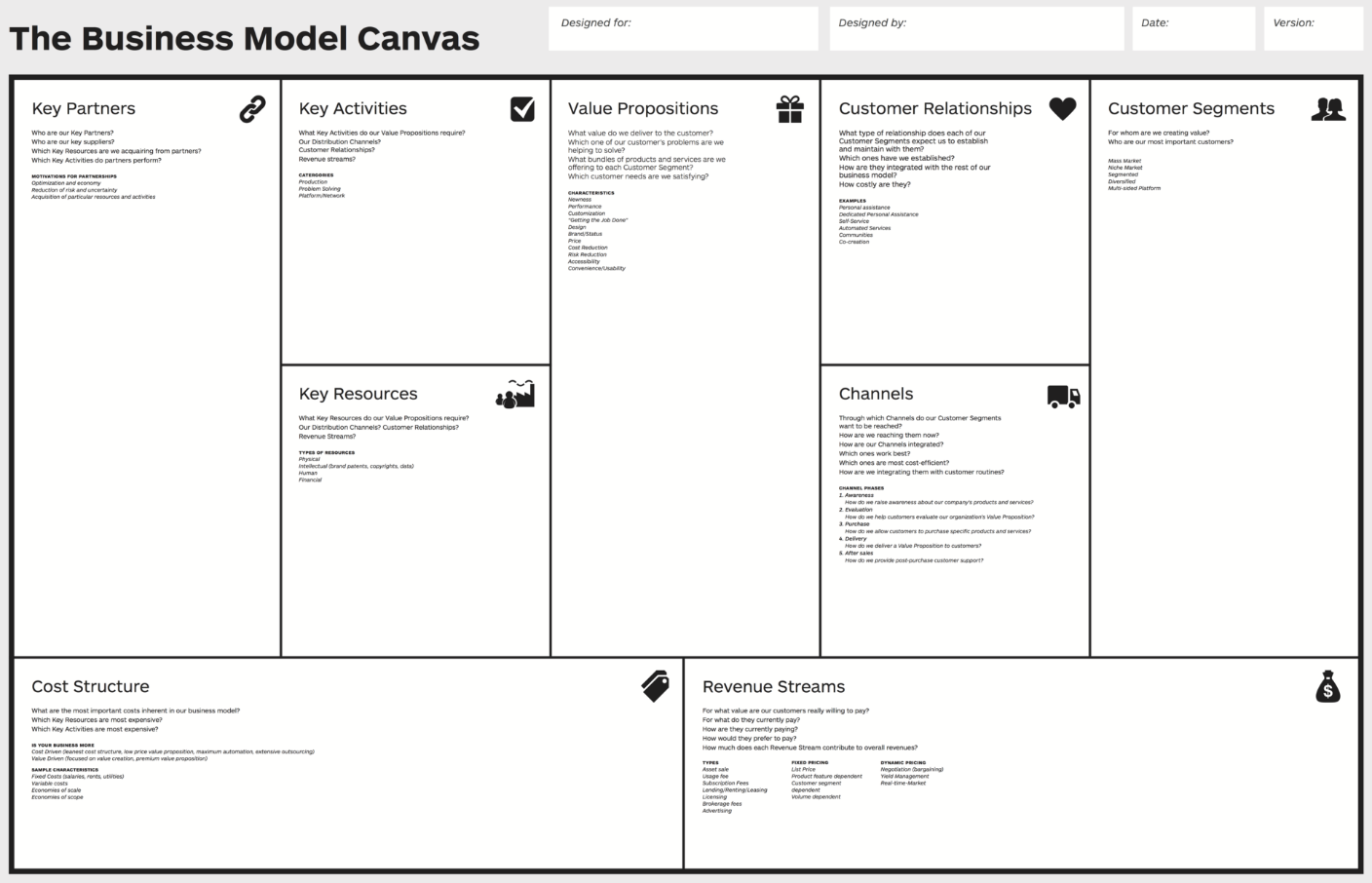 Alexander Osterwalder & Yves Pigneur
ພຶດສະພາ 9/2022
ມະຫາວິທະຍາໄລ ອາລີກັງເຕ
8
ຮູ້ສິ່ງທີ່ຕ້ອງເຮັດ ແລະ ວິທີທີ່ດີທີ່ສຸດທີ່ຈະເຮັດມັນ – ພາຍໃນຫ້ອງການ
CANVAS ເປັນພຽງແມ່ແບບທີ່ຊ່ວຍອະທິບາຍຈຸດສຳຄັນຂອງແນວຄວາມຄິດແບບທຸລະກິດ.
ຮູບແບບທຸລະກິດທີ່ສ້າງໃນ canvas ບໍ່ໄດ້ຮັບປະກັນຄວາມສໍາເລັດ ຂອງຮູບແບບທຸລະກິດ.
ມັນເປັນສິ່ງຈໍາເປັນທີ່ຕ້ອງປະເມີນຂໍ້ມູນເພີ່ມເຕີມກ່ຽວກັບການຈັດຕັ້ງປະຕິບັດຕົວແບບທຸລະກິດ ແລະ ມີການປັບຕົວຢ່າງເຫມາະສົມເພື່ອພະຍາຍາມເພີ່ມໂອກາດໃນການປະສົບຜົນສໍາເລັດກ່ອນທີ່ຈະເລີ່ມທຸລະກິດ.
ຮູບແບບທຸລະກິດທີ່ປະສົບຜົນສໍາເລັດບໍ່ໄດ້ບັນລຸໄດ້ໃນຄ່ຳຄືນດຽວ, ແລະ ບໍ່ປະສົບຜົນສໍາເລັດຍ້ອນ Canvas ຫຼື ເຄື່ອງມືອື່ນໆ, ແຕ່ເປັນຜົນມາຈາກການເຮັດວຽກຫນັກ, ຄວາມອົດທົນ, ການວິເຄາະ ແລະ ການອຸທິດຕົນທັງໃນສ່ວນຂອງຜູ້ຈັດການສູງສຸດຂອງບໍລິສັດ ແລະ ພາກສ່ວນອື່ນໆທີ່ເປັນອົງປະກອບຂອງບໍລິສັດ.
ພຶດສະພາ 9/2022
ມະຫາວິທະຍາໄລ ອາລີກັງເຕ
9
ຮູ້ສິ່ງທີ່ຕ້ອງເຮັດ ແລະ ວິທີທີ່ດີທີ່ສຸດທີ່ຈະເຮັດມັນ – ພາຍໃນຫ້ອງການ
ຢ່າລັງເລທີ່ຈະອອກແບບຮູບແບບທຸລະກິດທີ່ແຕກຕ່າງກັນຫຼາຍ ແລະ ວິເຄາະພວກມັນທັງຫມົດດ້ວຍຕົວເລກເພື່ອເຂົ້າໃຈລາຍລະອຽດທີ່ກໍາລັງຈະປະເຊີນ.
ໃນເວລາທີ່ພວກເຮົາເລີ່ມຕົ້ນທີ່ຈະພັດທະນາຮູບແບບໂຄງການຂອງພວກເຮົາ, ພວກເຮົາບໍ່ສາມາດເອົາສິ່ງທີ່ພວກເຮົາເຮັດວ່າເປັນຄວາມຈິງໄດ້ຈົນກ່ວາເຮົາຈະໝັ້ນໃຈວ່າທຸກສິ່ງທຸກຢ່າງທີ່ພວກເຮົາສະເຫນີນັ້ນຜ່ານການກວດສອບການປະຕິບັດຈິງ. ຮູບແບບທຸລະກິດຈະພົບຄວາມສຳພັນຫມັ້ນຄົງເມື່ອຂໍ້ມູນທັງຫມົດທີ່ແຕ້ມໄວ້ໄດ້ຮັບການກວດສອບໃນການດຳເນີນງານ.
ໃນການອອກແບບຮູບແບບທຸລະກິດ, ກໍ່ຄືກັນກັບບັນຫາອື່ນໆໃນໂລກທຸລະກິດໃນປະຈຸບັນ, ສິ່ງທີ່ຄົງທີ່ຢ່າງດຽວຄືການປ່ຽນແປງຢ່າງຕໍ່ເນື່ອງ. ດັ່ງນັ້ນ, ຕ້ອງຕື່ນຕົວຢູ່ສະເໝີເພື່ອຄົ້ນຫາການປັບປຸງ, ໂອກາດໃຫມ່ ແລະ ສິ່ງທ້າທາຍໃຫມ່.
ແມ່ແບບ canvas ແມ່ນສິ່ງມີຊີວິດ, ມີການປ່ຽນແປງຢ່າງຕໍ່ເນື່ອງ: 
ຊ່ວຍໃນການຄາດເດົາສະຖານະການທີ່ພວກເຮົາຈະປະເຊີນໃນເວລາເອົາຕົວແບບທຸລະກິດໄປປະຕິບັດ. 
ໃຫ້ເອົາບົດສະຫຼຸບຂອງຄວາມເປັນຈິງທີກໍາລັງດໍາລົງຊີວິດໂດຍຜ່ານການປະຕິບັດ.
ພຶດສະພາ 9/2022
ມະຫາວິທະຍາໄລ ອາລີກັງເຕ
10
ຮູ້ສິ່ງທີ່ຕ້ອງເຮັດ ແລະ ວິທີທີ່ດີທີ່ສຸດທີ່ຈະເຮັດມັນ – ພາຍໃນຫ້ອງການ
ພັດທະນາແຜນທີ່ຂອງຜູ້ມີສ່ວນໄດ້ສ່ວນເສຍຫຼັກ.
ການກໍານົດຜູ້ມີສ່ວນໄດ້ສ່ວນເສຍຄວນມາຈາກບຸກຄົນທີ່ແຕກຕ່າງກັນພາຍໃນບໍລິສັດ (ຖ້າເປັນໄປໄດ້).
ສ້າງລາຍຊື່ຜູ້ມີສ່ວນໄດ້ສ່ວນເສຍ, ແລະ ອະທິບາຍຫຍໍ້ໆວ່າເປັນຫຍັງຈຶ່ງຖືວ່າຜູ້ມີສ່ວນໄດ້ສ່ວນເສຍ (ເຂົາເຈົ້າສາມາດຊ່ວຍພັດທະນາຮູບແບບທຸລະກິດຂອງທ່ານໃນຮູບແບບໃດ).
ຜູ້ມີສ່ວນໄດ້ສ່ວນເສຍຫຼັກຂອງຂະແໜງການທີ່ຮູບແບບທຸລະກິດຂອງທ່ານຕັ້ງຢູ່.
ຜູ້ມີສ່ວນໄດ້ສ່ວນເສຍຫຼັກຂອງຂະແໜງການອື່ນໆ.
ຜູ້ທີ່ສົນໃຈໃນສະພາບແວດລ້ອມຂອງທ່ານ.
ກໍານົດຄວາມສໍາຄັນຂອງແຕ່ລະຫຸ້ນສ່ວນໂດຍອີງໃສ່ອິດທິພົນທີ່ມີທ່າແຮງຕໍ່ການພັດທະນາສົບຜົນສໍາເລັດຂອງຮູບແບບທຸລະກິດຂອງທ່ານ ແລະ ການພັດທະນາແຜນທີ່ທຸລະກິດ.
ພັດທະນາແຜນທີ່ທຸລະກິດຂອງທ່ານຢ່າງຕໍ່ເນື່ອງ, ລວມທັງຜູ້ມີສ່ວນໄດ້ສ່ວນເສຍໃຫມ່ ແລະ / ຫຼື ການສຶກສາຄວາມເປັນໄປໄດ້ໃຫມ່.
ພຶດສະພາ 9/2022
ມະຫາວິທະຍາໄລ ອາລີກັງເຕ
11
ຮູ້ສິ່ງທີ່ຕ້ອງເຮັດ ແລະ ວິທີທີ່ດີທີ່ສຸດທີ່ຈະເຮັດມັນ – ພາຍນອກຫ້ອງການ
ການສ້າງທຸລະກິດແບບ LEAN STARTUP 
ເປັນວິທີການພັດທະນາໂດຍເນັ້ນສ້າງສິ່ງທີ່ຈຳເປັນ ແລະ ເປັນຄຸນຄ່າຫຼັກຊ່ວຍໃຫ້ພັດທະນາຕົວແບບທຸລະກິດເທື່ອລະກ້າວ, ຫຼຸດຜ່ອນຄວາມຕ້ອງການຊັບພະຍາກອນໃນແຕ່ລະຂັ້ນຕອນຂອງການພັດທະນາເບື້ອງຕົ້ນ
ຫຼັກການພື້ນຖານ :
ພັດທະນາທຸລະກິດເທື່ອລະກ້າວ, ຮຽນຮູ້ກັບສິ່ງທີ່ໃຊ້ລາຄາຖືກໂດຍຜ່ານຄວາມລົ້ມເຫລວເລັກໆນ້ອຍໆ (ສ້າງຄວາມຜິດພາດທີ່ສາມາດເຮັດໄດ້).
ມັນເປັນວິທີການປະຕິບັດຈິງຊ່ວຍຫຼີກເວັ້ນການ "ການວິເຄາະອໍາມະພາດ".
ຄວາມສົມບູນແບບບໍ່ໄດ້ສ້າງຜົນກຳໄລ (Vicente Sabater Sempere).
ກວດສອບ​ການຮຽນ​ຮູ້​​, ການ​ທົດ​ລອງ ​ແລະ ​ການເຮັດ​ຊ້ຳ​ກັບ​ລູກ​ຄ້າ​.
ສ້າງບາງສິ່ງບາງຢ່າງທີ່ລູກຄ້າຕ້ອງການ ແລະ ເຕັມໃຈທີ່ຈະຈ່າຍ.
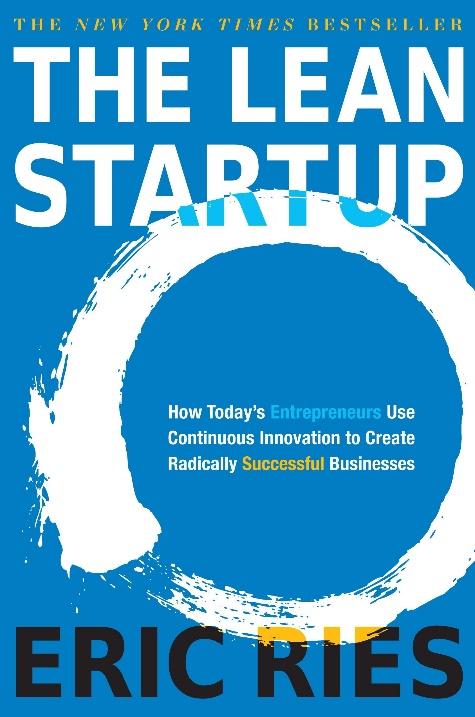 ພຶດສະພາ 9/2022
ມະຫາວິທະຍາໄລ ອາລີກັງເຕ
12
ຮູ້ສິ່ງທີ່ຕ້ອງເຮັດ ແລະ ວິທີທີ່ດີທີ່ສຸດທີ່ຈະເຮັດມັນ – ພາຍນອກຫ້ອງການ
ການສ້າງທຸລະກິດແບບ LEAN STARTUP 
ຄວາມຜິດພາດທົ່ວໄປທີ່ວິທີການໂດຍເນັ້ນສ້າງສິ່ງທີ່ຈຳເປັນ ແລະ ເປັນຄຸນຄ່າຫຼັກ (lean startup) ພະຍາຍາມແກ້ໄຂ:
ເຮົາບໍ່ຮູ້ວິທີຊອກຫາລູກຄ້າກ່ອນທີ່ຈະສ້າງຜະລິດຕະພັນ.
ມີທິດສະດີຫຼາຍ ແລະ ການປະຕິບັດຕົວຈິງໜ້ອຍຂອງວິທີການເຮັດສິ່ງຕ່າງໆ.
ເຮົາມີແນວໂນ້ມທີ່ຈະຄິດວ່າແນວຄວາມຄິດຂອງພວກເຮົາແມ່ນດີ, ແລະ ຄວາມຮູ້ຂອງພວກເຮົາກ່ຽວກັບອຸດສາຫະກໍາເຮັດໃຫ້ເຮົາຂ້າມການກວດສອບຄວາມເປັນຈິງ ແລະ ເລີ່ມຕົ້ນສ້າງຜະລິດຕະພັນໂດຍກົງ.
ເຮົາມີແນວໂນ້ມທີ່ຈະເຊື່ອວ່າເຮົາໄດ້ລະບຸຜູ້ທີ່ຈະເປັນລູກຄ້າທີ່ເຕັມໃຈຈະຈ່າຍໃຫ້ສໍາລັບການແກ້ໄຂບັນຫາຂອງເຮົາໂດຍບໍ່ມີການກວດສອບແນວຄວາມຄິດເຫຼົ່ານີ້. ແຕ່ມັນເປັນຈິງຢ່າງນັ້ນແທ້ບໍ?
ພຶດສະພາ 9/2022
ມະຫາວິທະຍາໄລ ອາລີກັງເຕ
13
ຮູ້ສິ່ງທີ່ຕ້ອງເຮັດ ແລະ ວິທີທີ່ດີທີ່ສຸດທີ່ຈະເຮັດມັນ – ພາຍນອກຫ້ອງການ
ການສ້າງທຸລະກິດແບບ LEAN STARTUP - ການຄຸ້ມຄອງຄ່າໃຊ້ຈ່າຍ - ປະສິດທິພາບ
ບາງຄັ້ງຜູປະກອບກິດຈະການ startup ນໍາສະເຫນີໂຄງການຂອງພວກເຂົາກັບນັກລົງທຶນໃນເວລາທີ່ເກືອບບໍ່ມີຊັບພະຍາກອນທີ່ເຫລືອ, ເພື່ອຊອກຫາເງິນທຶນເພື່ອກ້າວໄປຂ້າງຫນ້າ, ແຕ່ບໍ່ມີ:
ຫຼັກຖານທີ່ແທ້ຈິງວ່າບັນຫາທີ່ເຂົາເຈົ້າພະຍາຍາມແກ້ໄຂມີຢູ່ຈິງ.
ຮູ້​ວ່າ​ມັນ​ເປັນ​ສິ່ງ​ສໍາ​ຄັນ​ ແລະ​ ສົ່ງ​ຜົນ​ກະ​ທົບຕໍ່​ຫຼາຍ​ຄົນ.
ຫຼັງຈາກການຂາຍແລ້ວຈື່ງກວດສອບຮູບແບທຸລະກິດຂອງຕົນ.
ໃນຕອນເລີ່ມຕົ້ນຂອງໂຄງການທຸລະກິດ, ມັນຈໍາເປັນຕ້ອງໄດ້ເອົາໃຈໃສ່ເປັນພິເສດຕໍ່ການຄຸ້ມຄອງຕົ້ນທຶນ, ເນື່ອງຈາກວ່າຍັງບໍ່ທັນມີແຫຼ່ງລາຍຮັບຄົງທີ່ເພື່ອສະຫນອງທຶນສຳລັບກິດຈະກໍາຕ່າງໆ.
ເຮົາຈະຕ້ອງລົງທຶນຊັບພະຍາກອນຂອງພວກເຮົາຢ່າງມີປະສິດທິພາບເພື່ອຫຼີກເວັ້ນການຂາດທຶນກ່ອນທີ່ຈະກວດສອບຮູບແບບທຸລະກິດຂອງເຮົາ.
ພຶດສະພາ 9/2022
ມະຫາວິທະຍາໄລ ອາລີກັງເຕ
14
ຮູ້ສິ່ງທີ່ຕ້ອງເຮັດ ແລະ ວິທີທີ່ດີທີ່ສຸດທີ່ຈະເຮັດມັນ – ພາຍນອກຫ້ອງການ
ສິ່ງສຳຄັນບໍ່ຕ້ອງສ່ຽງໃນການອອກແບບແຜນການທັງໝົດແລ້ວກໍ່ສ້າງໂຄງສ້າງ, ແຕ່ຕ້ອງເຮັດເທື່ອລະຂັ້ນຕອນໃນຂະນະທີ່ຮັກສາຄວາມປອດໄພໄວ້.
ກວດສອບພາກສ່ວນລູກຄ້າ. ກວດເບິ່ງຄວາມສອດຄ່ອງລະຫວ່າງການສະເຫນີມູນຄ່າ ແລະ ກຸ່ມລູກຄ້າຂອງທ່ານ.
ເປັນຫຍັງຈຶ່ງເລີ່ມຕົ້ນສ້າງທຸກສິ່ງທຸກຢ່າງໂດຍບໍ່ໄດ້ກວດສອບດ້ວຍວິທີງ່າຍໆກ່ອນ?
ມັນເປັນສິ່ງຈໍາເປັນທີ່ຕ້ອງພັດທະນາຮູບແບບທັງຫມົດກ່ອນທີ່ຈະກວດເບິ່ງວ່າຜູ້ຄົນຈະສົນໃຈມັນແທ້ໆບໍ?
ກວດສອບການສະເໜີຄຸນຄ່າ. ສ້າງຕົ້ນແບບຫນຶ່ງຫຼືຫຼາຍແບບ (ຜະລິດຕະພັນຕັ້ງຕົ້ນ) ທີ່ຄວບຄຸມເອົາຄວາມຕ້ອງການຫຼັກຢ່າງຖືກຕ້ອງ ແລະ ເຮົາລົງທຶນຂັ້ນຕໍາທີ່ຈໍາເປັນເພື່ອໃຫ້ຜະລິດຕະພັນເຮັດວຽກໄດ້ຢ່າງສົມບູນໃນການສະແດງອອກຂັ້ນຕ່ຳ.
ກວດສອບລາຄາ. ຫນຶ່ງໃນວິທີທີ່ຈະຮູ້ລາຄາທີ່ເຫມາະສົມທີ່ສຸດສໍາລັບການບໍລິການ ຫຼື ຜະລິດຕະພັນແມ່ນການເຮັດວຽກກັບຂໍ້ມູນທີ່ເກັບກໍາໂດຍຜູ້ໃຊ້ກຸ່ມແລກເລີ່ມເຊີ່ງກໍາລັງເລີ່ມທົດສອບຮູບແບບ ເຮົາສາມາດຖາມພວກເຂົາວ່າພວກເຂົາເຕັມໃຈທີ່ຈະຈ່າຍເທົ່າໃດໃນແຕ່ລະບໍລິການໂດຍອີງໃສ່ຕົວແປທີ່ແຕກຕ່າງກັນ.

ມັນເປັນສິ່ງສໍາຄັນທີ່ຈະຮຽນຮູ້ວິທີການພັດທະນາແບບຄ່ອງຕົວເຊັ່ນດຽວກັນກັບແບບ Lean StartUp.
ພຶດສະພາ 9/2022
ມະຫາວິທະຍາໄລ ອາລີກັງເຕ
15
ຮູ້ສິ່ງທີ່ຕ້ອງເຮັດ ແລະ ວິທີທີ່ດີທີ່ສຸດທີ່ຈະເຮັດມັນ – ພາຍນອກຫ້ອງການ
ສ້າງພື້ນທີ່ນຳສະເຫນີຄຸນຄ່າເພື່ອອອກແບບ, ທົດສອບ, ແລະ ພັດທະນາການນຳສະເຫນີຄຸນຄ່າຂອງບໍລິສັດໃຫ້ກັບລູກຄ້າໃນແບບທີ່ມີໂຄງສ້າງ ແລະ ຮອບຄອບຫຼາຍຂຶ້ນ. ແມ່ນປະກອບດ້ວຍສອງຊ່ວງຕຶກຈາກຮູບແບບທຸລະກິດ, ແລະ ເປົ້າຫມາຍແມ່ນເພື່ອບັນລຸຄວາມເຫມາະສົມລະຫວ່າງກັນ:

ການສະເຫນີຄຸນຄ່າ 			 	ກຸ່ມລູກຄ້າ
ກວດສອບກຸ່ມລູກຄ້າໂດຍຜ່ານການໂຕ້ຕອບໂດຍກົງກັບລູກຄ້າ
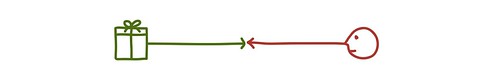 ອາຊິບຂອງລູກຄ້າ
ຄວາມທຸກຂອງລູກຄ້າ
ຜົນກໍາໄລຂອງລູກຄ້າ
ຜະລິດຕະພັນ ແລະ ການບໍລິການ
ຄວາມສາມາດໃນການຜ່ອນຄາຍຄວາມທຸກທີ່ລູກຄ້າມີ.
ຄວາມສາມາດໃນການສ້າງຜົນປະໂຫຍດໃຫມ່ໃຫ້ກັບລູກຄ້າ
FIT
Source: Strategyzer.com  & Alexander Osterwalder (Flickr)
ພຶດສະພາ 9/2022
ມະຫາວິທະຍາໄລ ອາລີກັງເຕ
16
ຮູ້ສິ່ງທີ່ຕ້ອງເຮັດ ແລະ ວິທີທີ່ດີທີ່ສຸດທີ່ຈະເຮັດມັນ – ພາຍນອກຫ້ອງການ
ຜົນກໍາໄລຂອງລູກຄ້າ: ອະ​ທິ​ບາຍ​ຜົນ​ປະ​ໂຫຍດ​ທີ່​ລູກ​ຄ້າ​ຂອງ​ທ່ານ​ຄາດ​ຫວັງ, ​ປາ​ຖະ​ຫນາ, ຫຼື​ ຈະ​ຕ້ອງ​ປະ​ຫລາດ​ໃຈ​ ເຊີ່ງລວມເຖີງຜົນປະໂຫຍດໃຊ້ສວຍ, ຜົນປະໂຫຍດທາງດ້ານສັງຄົມ, ຄວາມຮູ້ສຶກໃນທາງບວກ, ແລະ ຄ່າໃຊ້ຈ່າຍ.
ກຸ່ມລູກຄ້າ
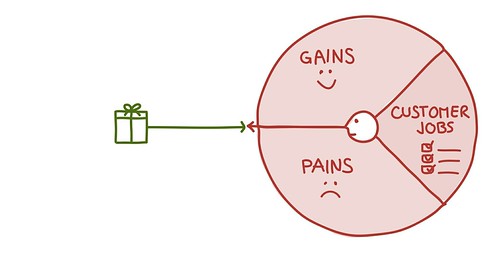 ອາຊິບຂອງລູກຄ້າ: ຮ່າງປະຫວັດລູກຄ້າ, ອະທິບາຍສິ່ງທີ່ເຂົາເຈົ້າພະຍາຍາມເຮັດ. ມັນອາດຈະເປັນວຽກງານທີ່ພວກເຂົາພະຍາຍາມປະຕິບັດ ແລະ ເຮັດໃຫ້ສໍາເລັດ, ບັນຫາທີ່ເຂົາເຈົ້າພະຍາຍາມແກ້ໄຂ, ຫຼື ຄວາມຕ້ອງການທີ່ເຂົາເຈົ້າພະຍາຍາມເຮັດໃຫ້ພໍໃຈ.
ຄວາມທຸກຂອງລູກຄ້າ: ອະທິບາຍຄວາມຮູ້ສຶກທາງລົບ, ຄ່າໃຊ້ຈ່າຍ ແລະ ສະຖານະການທີ່ບໍ່ຕ້ອງການ, ແລະຄວາມສ່ຽງທີ່ລູກຄ້າຂອງທ່ານປະສົບຫຼືສາມາດປະສົບກ່ອນ, ໃນລະຫວ່າງ, ແລະ ຫຼັງຈາກການເຮັດວຽກສໍາເລັດ.
Source: Strategyzer.com  & Alexander Osterwalder (Flickr)
ພຶດສະພາ 9/2022
ມະຫາວິທະຍາໄລ ອາລີກັງເຕ
17
ຮູ້ສິ່ງທີ່ຕ້ອງເຮັດ ແລະ ວິທີທີ່ດີທີ່ສຸດທີ່ຈະເຮັດມັນ – ພາຍນອກຫ້ອງການ
ຄວາມສາມາດໃນການສ້າງສັນປະໂຫຍດໃໝ່ໆໃຫ້ກັບລູກຄ້າ: ອະທິບາຍວ່າຜະລິດຕະພັນ ແລະ ການບໍລິການຂອງທ່ານສ້າງຜົນປະໂຫຍດຕາມຄວາມຄາດຫວັງຂອງລູກຄ້າ, ຄວາມປາຖະຫນາ, ຫຼື ຈະສ້າງຄວາມແປກໃຈແນວໃດ, ລວມທັງຜົນປະໂຫຍດໃຊ້ສວຍ, ຜົນປະໂຫຍດທາງສັງຄົມ, ຄວາມຮູ້ສຶກໃນທາງບວກ, ແລະ ຄ່າໃຊ້ຈ່າຍ. ຈັດລໍາດັບຄວາມກ່ຽວຂ້ອງສໍາລັບລູກຄ້າຂອງທ່ານ.
ການສະເໜີຄຸນຄ່າ
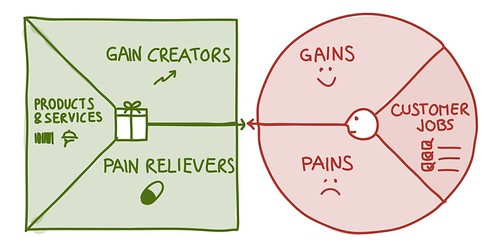 ຜະລິດຕະພັນ ແລະ ການບໍລິການ: ສ້າງລາຍການຜະລິດຕະພັນ ແລະ ການບໍລິການທີ່ທ່ານສະເຫນີ ແລະ ກໍານົດວິທີການທີ່ຊ່ວຍໃຫ້ລູກຄ້າຂອງທ່ານໄດ້ຮັບການເຮັດວຽກທີ່ມີປະໂຫຍດ, ສັງຄົມ, ຫຼື ຄວາມຮູ້ສຶກ, ຫຼື ຊ່ວຍຕອບສະຫນອງຄວາມຕ້ອງການພື້ນຖານ. ຈັດອັນດັບຕາມຄວາມສໍາຄັນຂອງລູກຄ້າຂອງທ່ານ.
ຄວາມສາມາດໃນການຜ່ອນຄາຍຄວາມທຸກທີ່ລູກຄ້າມີ: ອະທິບາຍວ່າຜະລິດຕະພັນ ແລະ ການບໍລິການຂອງທ່ານສາມາດກຳຈັດ ຫຼື ຫຼຸດຜ່ອນອາລົມດ້ານລົບ, ຄ່າໃຊ້ຈ່າຍ ແລະ ສະຖານະການທີ່ບໍ່ຕ້ອງການ, ແລະ ສ່ຽງຕໍ່ປະສົບການຂອງລູກຄ້າຂອງເຈົ້າແນວໃດ ຫຼື ອາດເຄີຍປະສົບມາກ່ອນ, ລະຫວ່າງ, ແລະ ຫຼັງຈາກເຮັດວຽກສຳເລັດ. ຈັດອັນດັບຕາມຄວາມເຂັ້ມຂົ້ນຂອລູກຄ້າຂອງທ່ານ
Source: Strategyzer.com  & Alexander Osterwalder (Flickr)
ພຶດສະພາ 9/2022
ມະຫາວິທະຍາໄລ ອາລີກັງເຕ
18
ຮູ້ສິ່ງທີ່ຕ້ອງເຮັດ ແລະ ວິທີທີ່ດີທີ່ສຸດທີ່ຈະເຮັດມັນ – ພາຍນອກຫ້ອງການ
ການແຂ່ງຂັນເພື່ອລູກຄ້າ : 
ຂໍ້ສະເໜີທີ່ຄຸ້ມຄ່າສ່ວນໃຫຍ່ແຂ່ງຂັນກັບຜູ້ອື່ນໃນກຸ່ມລູກຄ້າດຽວກັນ. ນີ້ເປັນການຊອກຫາ “ຊ່ອງເປີດ" ທີ່ຈະເຕີມເຕັມໂດຍບໍລິສັດທີ່ເຫມາະສົມທີ່ສຸດ.
ຖ້າ​ຫາກ​ວ່າ​ທ່ານ​ຮ່າງ​ຂໍ້​ສະ​ເຫນີ​ທີ່​ມີ​ຄຸນ​ຄ່າ​​ແຂ່ງ​ຂັນ​, ທ່ານ​ສາ​ມາດ​ປຽບ​ທຽບ​ໄດ້​ຢ່າງ​ງ່າຍ​ດາຍ​ໂດຍ​ການ​ສ້າງ​ແຜນ​ທີ່​ຕົວ​ແປ​ດຽວ​ກັນ (ເຊັ່ນ​: ລາ​ຄາ​, ປະ​ສິດ​ທິ​ພາບ​, ຄວາມ​ສ່ຽງ​, ຄຸນ​ນະ​ພາບ​ການ​ບໍ​ລິ​ການ​, ແລະ​ອື່ນໆ​)​.
ພວກເຮົາຢາກຮູ້ຫຍັງແດ່?
ມັນເປັນບັນຫາສໍາຄັນສໍາລັບຄົນທີ່ເຮົາເຊື່ອວ່າຕ້ອງທົນທຸກຈາກມັນຫຼືບໍ?
ມີຄົນຈໍານວນຫຼວງຫຼາຍທີ່ປະສົບກັບບັນຫານີ້ບໍ?
ພວກເຂົາຈະຍິນດີຈ່າຍເງິນສໍາລັບການແກ້ໄຂບັນຫານີ້ໄດ້ບໍ?

ມີວິທີແກ້ໄຂໃນປະຈຸບັນຢູ່ໃນຕະຫຼາດບໍ?
ຫຼັກໆມີຫຍັງແດ່? 
ພວກເຮົາສາມາດເປີດຊ່ອງການແຂ່ງຂັນທີ່ໃກ້ຄຽງທີ່ສຸດໄດ້ແນວໃດ?
Source: Strategyzer.com  & Alexander Osterwalder (Flickr)
ພຶດສະພາ 9/2022
ມະຫາວິທະຍາໄລ ອາລີກັງເຕ
19
ຮູ້ສິ່ງທີ່ຕ້ອງເຮັດ ແລະ ວິທີທີ່ດີທີ່ສຸດທີ່ຈະເຮັດມັນ – ພາຍນອກຫ້ອງການ
ການສ້າງທຸລະກິດແບບ LEAN STARTUP – ກວດສອບການແກ້ໄຂບັນຫາຂອງທ່ານ
ເຂົ້າໃຈ ແລະ ກວດສອບບັນຫາ (ສົມມຸດຕິຖານຂອງລູກຄ້າ ແລະ ບັນຫາ)
ກໍານົດການແກ້ໄຂບັນຫາ
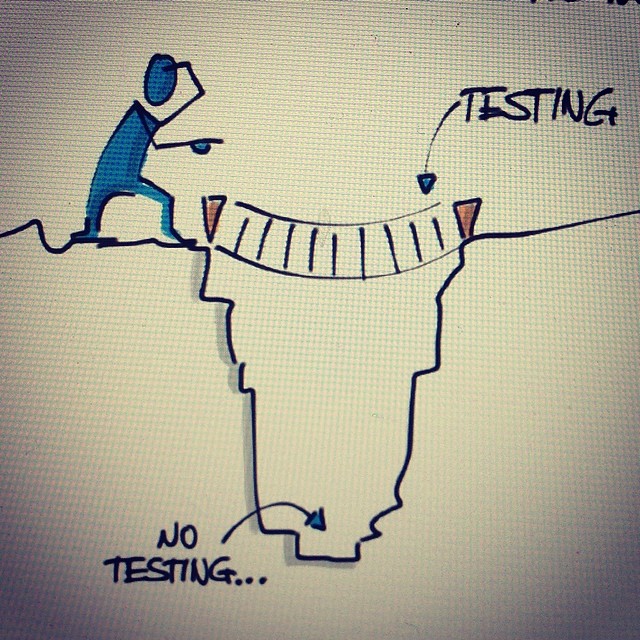 ກວດສອບການແກ້ໄຂບັນຫາຂອງທ່ານ :
ເຮົາຕ້ອງກວດສອບຜ່ານການຕອບໂຕ້ໂດຍກົງກັບລູກຄ້າ (ໃນຊ່ອງທາງຕ່າງໆ) ເຮົາຕ້ອງດຳເນີນກັບກຸ່ມພິເສດ, ກຸ່ມລິເລີ່ມ:
ພວກເຂົາມີບັນຫາ ຫຼື ຕ້ອງການ ແລະ ຮູ້ມັນ.
ພວກເຂົາກໍາລັງຊອກຫາການແກ້ໄຂຢ່າງຈິງຈັງ ແລະ ເຕັມໃຈທີ່ຈະຈ່າຍ.
ພວກ​ເຂົາ​ເຕັມ​ໃຈ​ທີ່​ຈະ​​ສ່ຽງ, ມີ​ຄວາມ​ສຸກ​ກັບການ​ທົດ​ລອງ ​ແລະ ​ການ​ແກ້​ໄຂ​ທາງ​ດ້ານ​ການ​ເງິນ.
ມີແນວໂນ້ມທີ່ຈະໃຊ້ສື່ສັງຄົມຕ່າງໆຫຼາຍ ແລະ ມັກຈະສ້າງການນຳສະເໜີຜ່ານສື່ ແລະ ອຸປະກອນອື່ນໆກ່ຽວກັບຜະລິດຕະພັນໃຫມ່ທີ່ເຂົາເຈົ້າມັກ ຫຼື ບໍ່ມັກ.
Source: Alexander Osterwalder (Flickr)
ພຶດສະພາ 9/2022
ມະຫາວິທະຍາໄລ ອາລີກັງເຕ
20
ຮູ້ສິ່ງທີ່ຕ້ອງເຮັດ ແລະ ວິທີທີ່ດີທີ່ສຸດທີ່ຈະເຮັດມັນ – ພາຍນອກຫ້ອງການ
ການສ້າງທຸລະກິດແບບ LEAN STARTUP 
ສາມ​ອົງປະກອບ​ທີ່​ສໍາ​ຄັນ​ຕາມ​ລໍາ​ດັບ ​ແລະ​ ການວົນຊ້ຳ:
ສ້າງ: ພັດທະນາຜະລິດຕະພັນຕັ້ງຕົ້ນ (MVP) ທີ່ສາມາດຊ່ວຍໃຫ້ເຮົາກວດສອບສົມມຸດຖານໃນການແກ້ໄຂບັນຫາຂອງເຮົາ.
ການອອກແບບ: ຫຼັງຈາກຂະບວນການສັງເກດການ ທີມງານຜູປະກອບກິດຈະການຈະອອກແບບອົງປະກອບ ຫຼື ຄຸນລັກສະນະເພື່ອກວດສອບຄວາມຖືກຕ້ອງໃນການວົນຊໍ້າຄືນແຕ່ລະຄັ້ງ. 
ການພັດທະນາ: ດ້ວຍການອອກແບບ, ທີມງານຈະໃຊ້ຫນ້າທີ່ຕ່າງໆໃນການເຮັດວຽກເພື່ອກວດສອບຄວາມຖືກຕ້ອງໃນການວົນຊໍ້າຄືນແຕ່ລະຄັ້ງ. 
ວັດຜົນ: ສ້າງຊຸດຂອງຕົວວັດແທກເພື່ອປະເມີນປະຕິກິລິຍາຂອງຜູ້ມີໂອກາດທີ່ຈະເປັນລູກຄ້າ.

ການທົດສອບ: ການອອກແບບ ແລະ ປະຕິບັດການທົດສອບ ຫຼື ການທົດລອງທີ່ເຮົາຈະດຳເນີນການເພື່ອກວດສອບສົມມຸດຕິຖານຂອງເຮົາ.
ຮຽນຮູ້: ຈາກຜົນຂອງການທົດລອງ.
ການຄົ້ນພົບ: ຜົນໄດ້ຮັບຂອງການທົດສອບ ຫຼື ການທົດລອງທີ່ເຮົາໄດ້ດໍາເນີນການຈະຊ່ວຍໃຫ້ເຮົາປັບປຸງຮູບແບບທຸລະກິດຂອງເຮົາໂດຍອິງໃສ່ການປັບຕົວທີ່ຈໍາເປັນ, ແລະ ພັດທະນາທຸລະກິດຕໍ່ໄປ.
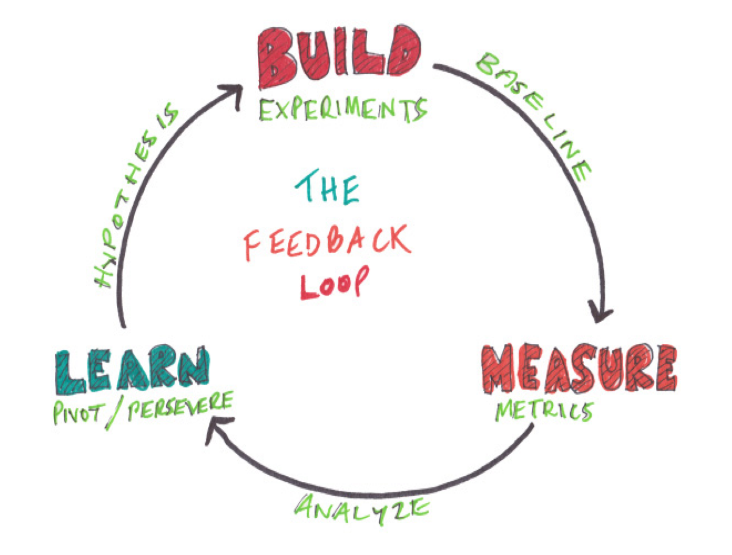 ພຶດສະພາ 9/2022
ມະຫາວິທະຍາໄລ ອາລີກັງເຕ
21
ຮູ້ສິ່ງທີ່ຕ້ອງເຮັດ ແລະ ວິທີທີ່ດີທີ່ສຸດທີ່ຈະເຮັດມັນ – ພາຍນອກຫ້ອງການ
ການສ້າງທຸລະກິດແບບ LEAN STARTUP – ກວດສອບການແກ້ໄຂບັນຫາ – ສ້າງຜະລິດຕະພັນຕັ້ງຕົ້ນ
ຈົ່ງຢ່າຢຸດຢູ່ທີ່ການວິເຄາະ, ຕ້ອງລົງມືເຮັດ, ລົງມືປະຕິບັດ! ນຳໃຊ້ຂະບວນການສ້າງ, ການວັດ ແລະ ການຮຽນຮູ້ຢ່າງເປັນລະບົບ.
ສ້າງຜະລິດຕະພັນຂັ້ນຕ່ຳທີ່ສາມາດໃຊ້ງານໄດ້ພ້ອມໜ້າທີ່ການໃຊ້ງານທີ່ຈຳເປັນທີ່ເຮົາຕ້ອງການສະແດງໃຫ້ຜູ້ໃຊ້ກຸ່ມທຳອິດເຫັນ

ຫຼຸດຄວາມສະລັບສັບຊ້ອນ. ຖ້າຕ້ອງໃຊ້ຄວາມຮູ້ຈຳນວນຫຼາຍໃນການຜະລິດຕົ້ນແບບ ຫຼື ມີຫນ້າທີ່ການຫຼາຍຢ່າງ, ໃຫ້ສ້າງຕົ້ນແບບທີ່ແຕກຕ່າງກັນດ້ວຍມີຫນ້າທີ່ການທີ່ງ່າຍດາຍແທນທີ່ຕ້ອງເປັນຮູບແບບທີ່ຊັບຊ້ອນພຽງຊຸດດຽວທີ່ລວມໃສ່ໜ້າທີ່ການທັງໝົດ:
ໃຫ້ນໍາໃຊ້ຄວາມຮູ້ ແລະ ຮຽນຮູ້ໃນວິທີທີ່ເປັນໄປໄດ້.
ໃຫ້ສະແດງໜ້າທີ່ການເຮັດວຽກຂອງແຕ່ລະຢ່າງໃຫ້ເຫັນໄດ້ຊັດເຈນຕໍ່ຜູ້ທີ່ມີໂອກາດເປັນລູກຄ້າທີ່.
ພຶດສະພາ 9/2022
ມະຫາວິທະຍາໄລ ອາລີກັງເຕ
22
ຮູ້ສິ່ງທີ່ຕ້ອງເຮັດ ແລະ ວິທີທີ່ດີທີ່ສຸດທີ່ຈະເຮັດມັນ – ພາຍນອກຫ້ອງການ
ການສ້າງທຸລະກິດແບບ LEAN STARTUP – ກວດສອບການແກ້ໄຂບັນຫາ – ສ້າງຜະລິດຕະພັນຕັ້ງຕົ້ນ
ຜະລິດຕະພັນຕັ້ງຕົ້ນ (MVP) ຊ່ວຍໃຫ້ທ່ານສາມາດກໍານົດວ່າການແກ້ໄຂບັນຫາທີ່ສະເຫນີຕໍ່ລູກຄ້າສາມາດແກ້ໄຂບັນຫາຂອງເຂົາເຈົ້າ, ແລະ ເຕັມໃຈທີ່ຈະຈ່າຍຫຼືບໍ່.
MVP ຕ້ອງມີຊຸດໜ້າທີການຂັ້ນຕ່ຳທີ່ເຮົາຕ້ອງການສະແດງໃຫ້ກັບກຸ່ມຜູ້ໃຊ້ທຳອິດເພື່ອໃຫ້ເຂົາເຈົ້າສາມາດປະເມີນຂໍ້ດີແລະ / ຫຼືຂໍ້ເສຍທີ່ກ່ຽວຂ້ອງກັບສິ່ງທີ່ມີຢູ່ໃນປະຈຸບັນ.
ມັນຕ້ອງຖ່າຍທອດ "ວິໄສທັດ" ນອກເຫນືອຈາກການປະຕິບັດຫນ້າທີ່ຂອງຜະລິດຕະພັນ ຫຼື ການບໍລິການ ເທົ່າທີ່ເປັນໄປໄດ້.
MVP ເປັນສິ່ງທີ່ມີຊີວິດ, ຫຼໍ່ຫຼອມໄດ້, ເຊີ່ງພັດທະນາຂື້ນຈາກລະບົບການຮຽນຮູ້ຢ່າງຕໍ່ເນື່ອງ. ວິວັດທະນາການນີ້ໄດ້ນຳພາເຮົາຈາກ MVP ທີ່ງ່າຍດາຍທີ່ສຸດ ຫຼື ທີ່ຮ້ອງກັນວ່າ MVP ທີ່ມີຄວາມແໝ່ນຍຳຕ່ຳຈົນເຖີງສິ່ງທີ່ສະລັບຊັບຊ້ອນກວ່າທີ່ມີໜ້າທີ່ການຈຳນວນຫຼາຍທີ່ຮ້ອງກັນວ່າ MVP ທີ່ມີຄວາມແໝ່ນສູງ.
MVP ຊ່ວຍເຮົາໃນການກວດສອບການສະເຫນີມູນຄ່າຂອງພວກເຮົາ, ແລະ / ຫຼື ສະຫນອງຂໍ້ມູນກ່ຽວກັບລັກສະນະເຫຼົ່ານັ້ນທີ່ເຮົາຄວນປັບປຸງ, ປະກອບ ຫຼື ດັດແປງ.
ພຶດສະພາ 9/2022
ມະຫາວິທະຍາໄລ ອາລີກັງເຕ
23
ຮູ້ສິ່ງທີ່ຕ້ອງເຮັດ ແລະ ວິທີທີ່ດີທີ່ສຸດທີ່ຈະເຮັດມັນ – ພາຍນອກຫ້ອງການ
ການສ້າງທຸລະກິດແບບ LEAN STARTUP – ກວດສອບການແກ້ໄຂບັນຫາ – ສ້າງຜະລິດຕະພັນຕັ້ງຕົ້ນ
ເມື່ອຜະລິດຕະພັນຕັ້ງຕົ້ນໄດ້ຮັບການພັດທະນາ, ເປົ້າຫມາຍຂອງເຮົາແມ່ນເພື່ອປັບສົມມຸດຕິຖານຕາມຂະບວນການວົນຊ້ຳທີ່ໄດ້ປະຕິບັດກັບລູກຄ້າ.
ເຮົາຕ້ອງໄດ້ຮັບຄໍາຕອບຕໍ່ຄໍາຖາມຕໍ່ໄປນີ້:
ເຮົາກຳລັງສ້າງຜະລິດຕະພັນ / ການບໍລິການທີ່ຖືກຕ້ອງບໍ?
ມັນຈໍາເປັນທີ່ຈະເພີ່ມ, ຫຼຸດຜ່ອນ ຫຼື ປັບປຸງໜ້າທີ່ການຂອງມັນບໍ?
ເຮົາສາມາດສ້າງມັນໄດ້ບໍ?
ຜົນປະໂຫຍດຂອງການແກ້ໄຂຂອງພວກເຮົາແມ່ນດີກວ່າສິ່ງທີ່ລູກຄ້າຂອງພວກເຮົາພົບຢູ່ໃນຕະຫຼາດໃນປະຈຸບັນບໍ?
ພຶດສະພາ 9/2022
ມະຫາວິທະຍາໄລ ອາລີກັງເຕ
24
ຮູ້ສິ່ງທີ່ຕ້ອງເຮັດ ແລະ ວິທີທີ່ດີທີ່ສຸດທີ່ຈະເຮັດມັນ – ພາຍນອກຫ້ອງການ
ການສ້າງທຸລະກິດແບບ LEAN STARTUP – ກວດສອບການແກ້ໄຂບັນຫາ – ສ້າງຜະລິດຕະພັນຕັ້ງຕົ້ນ
ທ່ານຕ້ອງຈົດຈຳວ່າ MVP ບໍ່ແມ່ນຜະລິດຕະພັນຂັ້ນສຸດທ້າຍ. ເປົ້າຫມາຍແມ່ນເພື່ອຮຽນຮູ້ ແລະ ປັບປຸງຢ່າງຕໍ່ເນື່ອງ, ຈົນກວ່າຈະບັນລຸຜະລິດຕະພັນທີ່ມີສະກາຍະພາບ. ຈື່ໄວ້ວ່າ:
ຢ່າປ່ອຍໃຫ້ຄວາມປາຖະຫນາໃນຄວາມສົມບູນແບບມາຂັດຂວາງທ່ານ.
ການຄວບຄຸມຕົ້ນທຶນໃນຂັ້ນຕອນນີ້ແມ່ນມີຄວາມສຳຄັນສູງສຸດ.
ຂະບວນການນີ້ເກີດຂື້ນຊ້ຳໆຢ່າງຕໍ່ເນື່ອງ, ຈົນກວ່າເຮົາຈະກວດສອບຄວາມຖືກຕ້ອງການແກ້ໄຂບັນຫາຂອງເຮົາ: ສ້າງ, ວັດຜົນ, ແລະ ຮຽນຮູ້.
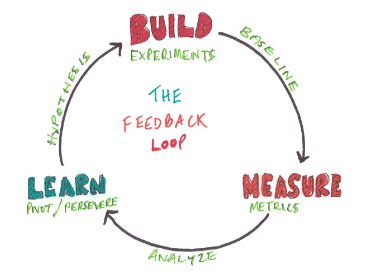 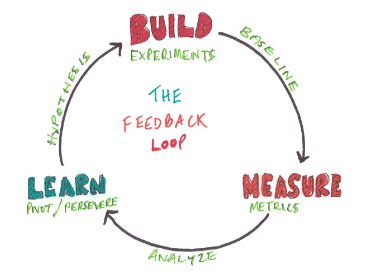 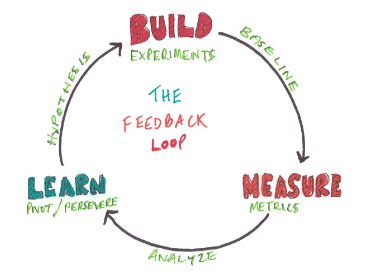 …
ພຶດສະພາ 9/2022
ມະຫາວິທະຍາໄລ ອາລີກັງເຕ
25
ຮູ້ສິ່ງທີ່ຕ້ອງເຮັດ ແລະ ວິທີທີ່ດີທີ່ສຸດທີ່ຈະເຮັດມັນ – ພາຍນອກຫ້ອງການ
ການສ້າງທຸລະກິດແບບ LEAN STARTUP – ກວດສອບການແກ້ໄຂບັນຫາ – ຕົວຊີ້ວັດ
ຄໍາຕິຊົມ: ສະແດງ ສິນຄ້າຕັ້ງຕົ້ນ ໃຫ້ລູກຄ້າຂອງທ່ານ ແລະ ພະຍາຍາມຮັບຄຳຕິຊົມ (ຂໍ້ມູນເຊີງປະເມີນ) ຈາກເຂົາເຈົ້າກ່ຽວກັບຜະລິດຕະພັນ ຫຼື ການບໍລິການຂອງທ່ານ, ໂດຍຜ່ານການສໍາພາດ, ແບບສອບຖາມ, ກອງປະຊຸມ, ບລັອກ, ເຄືອຂ່າຍສັງຄົມ, ແລະ ອື່ນໆ.
ສ້າງຄວາມສົນໃຈຈາກຜູ້ມີໂອກາດເປັນລູກຄ້າ: 
ການເຂົ້າໄປຊົມເວັບໄຊທ໌.
ຈໍານວນການກ່າວເຖິງຜະລິດຕະພັນ-ການບໍລິການຂອງທ່ານໃນເຄືອຂ່າຍສັງຄົມ.
ການມີສ່ວນຮ່ວມຂອງຜູ້ທີ່ຈະເປັນລູກຄ້າໃນບລັອກຂອງທ່ານ (ກ່ຽວກັບຜະລິດຕະພັນ - ບໍລິການຂອງທ່ານ).
ການຂໍຂໍ້ມູນ.
…
ການເຊື່ອມໂຍງ ແລະ ການຮັກສາຜູ້ທີ່ມີໂອກາດເປັນລູກຄ້າ: 
ຈໍານວນການລົງທະບຽນ: ອັດຕາການປ່ຽນແປງຂອງການເຂົ້າຊົມໄປຍັງຜູ້ໃຊ້.
ການສະໝັກສະມາຊິກ: ອັດຕາການປ່ຽນແປງຂອງການເຂົ້າຊົມໄປຍັງສະມາຊິກ.
ຜູ້ຕິດຕາມໃນເຄືອຂ່າຍສັງຄົມ.
ການຈ່າຍເງິນລ່ວງໜ້າສຳລັບຜະລິດຕະພັນ-ການບໍລິການຂອງທ່ານ.
…
ພຶດສະພາ 9/2022
ມະຫາວິທະຍາໄລ ອາລີກັງເຕ
26
ຮູ້ສິ່ງທີ່ຕ້ອງເຮັດ ແລະ ວິທີທີ່ດີທີ່ສຸດທີ່ຈະເຮັດມັນ – ພາຍນອກຫ້ອງການ
ການສ້າງທຸລະກິດແບບ LEAN STARTUP – ກວດສອບການແກ້ໄຂບັນຫາ – ກໍານົດສົມມຸດຕິຖານໃຫມ່ ຫຼື ຍອມຮັບ ແລະ ດຳເນີນການຕໍ່
ຜົນຂອງການວົນຊໍ້າຄືນ ແລະ ການປະຫຍຸກໃຊ້ຂະບວນການ Build-Measure-Learn, ເຮົາກຳລັງສ້າງການແກ້ໄຂທີ່ສ້າງຄວາມຕື່ນເຕັ້ນໃຫ້ກັບລູກຄ້າຂອງພວກເຮົາຫຼາຍຂຶ້ນ.
ດ້ວຍຄໍາຕອບທັງຫມົດຈາກການທົດລອງ, ທີມງານຕ້ອງນັ່ງລົງເພື່ອວິເຄາະຂໍ້ມູນ ແລະ ຫາຂໍ້ສະຫຼຸບ.
ເຮົາຕ້ອງຕັດສິນໃຈວ່າຈະກວດສອບຄວາມຖືກຕ້ອງ ຫຼື ຈະປ່ຽນທິດທາງໂດຍຂຶ້ນກັບຜົນໄດ້ຮັບ ເພື່ອຮັກສາ ຫຼື ປັບປຸງຮູບແບບທຸລະກິດເບື້ອງຕົ້ນທີ່ພວກເຮົາໄດ້ກໍານົດໄວ້ໃນແຜນຮູບແບບທຸລະກິດຂອງເຮົາ.
ໃນກໍລະນີມີການປ່ຽນທິດທາງ, ເຮົາຕ້ອງກໍານົດສົມມຸດຕິຖານໃຫມ່ໂດຍອີງໃສ່ການຮຽນຮູ້ ແລະ ເຮັດຊ້ໍາຄືນກັບລູກຄ້າອີກຄັ້ງ, ກວດສອບສົມມຸດຕິຖານບັນຫາໃໝ່, ກວດສອບການແກ້ໄຂບັນຫາອີກຄັ້ງ.

ກວດສອບສົມມຸດຕິຖານບັນຫາໃໝ່.
ກວດສອບການແກ້ໄຂບັນຫາອີກຄັ້ງ.
ພຶດສະພາ 9/2022
ມະຫາວິທະຍາໄລ ອາລີກັງເຕ
27
ຮູ້ສິ່ງທີ່ຕ້ອງເຮັດ ແລະ ວິທີທີ່ດີທີ່ສຸດທີ່ຈະເຮັດມັນ – ພາຍນອກຫ້ອງການ
ການສ້າງທຸລະກິດແບບ LEAN STARTUP  – ກະກຽມໃນການຈຳໜ່າຍ

ໃນກໍລະນີຂອງການກວດສອບຄວາມຖືກຕ້ອງຂອງການແກ້ໄຂບັນຫາ, ເຮົພະຍາຍາມປິດການຂາຍຄັ້ງທໍາອິດໃນລັກສະນະທີ່ສົມມຸດຕິຖານທັງຫມົດຂອງເຮົາໄດ້ຮັບກວດສອບ, ບໍ່ພຽງແຕ່ບັນຫາ ແລະ ສົມມຸດຕິຖານຂອງການແກ້ໄຂເທົ່ານັ້ນ, ແຕ່ຍັງລວມສິ່ງກ່ຽວຂ້ອງກັບລາຄາ, ຊ່ອງທາງ, ແລະ ອື່ນໆຂອງຮູບແບບທຸລະກິດຂອງເຮົາດ້ວຍ.
ກະກຽມການຂາຍ (ຂັ້ນຕ່ຳສຸດທີ່-ຂາຍໄດ້-ການບໍລິການຜະລິດຕະພັນໃນເຊີງການໃຊ້ງານ/ຊຸດການທໍາງານທີ່ນ້ອຍທີ່ສຸດໃນຜະລິດຕະພັນ).
ໃນການ​ທົດ​ລອງ​, ພະ​ຍາ​ຍາມ​ສະ​ເຫນີ​​ຜະ​ລິດ​ຕະ​ພັນ​ຂອງ​ທ່ານ​ຢູ່​ໃນ​ສະ​ຖານ​ທີ່ ​ແລະ ​ຮູບແບບ​ທີ່​ແຕກ​ຕ່າງ​ກັນ​, ແລະ​ ຂາຍຜະລິດຕະພັນນັ້ນ​ໃນ​ລາ​ຄາ​ທີ່​ແຕກ​ຕ່າງ​ກັນ​, ເພື່ອ​ຊອກ​ຫາ​ບ່ອນ​ຄຸນ​ຄ່າ​ຫຼາຍ​ກວ່າ​ສໍາ​ລັບ​ລູກ​ຄ້າ​ທີ່​ເຫມາະ​ສົມ​ແລະ / ຫຼື​​ລາ​ຄາ​ທີ່​ເຫມາະ​ສົມ​.
ວິທີການນີ້ຊ່ວຍໃຫ້ເຮົາກວດສອບຄວາມສອດຄ່ອງຂອງຕະຫຼາດຜະລິດຕະພັນຢ່າງເປັນຂັ້ນເປັນຕອນ, ຄວບຄຸມຄວາມສ່ຽງ ແລະ ຫຼຸດຜ່ອນຕົ້ນທຶນ.
ພຶດສະພາ 9/2022
ມະຫາວິທະຍາໄລ ອາລີກັງເຕ
28
ເຄື່ອງມື ແລະ ການຊ່ວຍເຫຼືອຈາກພາກລັດສໍາລັບການປະກອບການ
ຮູບແບບຕ່າງໃນການປະຕິບັດທຸລະກິດແບບ lean startup:	https://leanstack.com/
ສະມາຄົມນັກທຸລະກິດແອັດສະປາຍ:		https://www.aeban.es/
ສະມາຄົມນັກທຸລະກິດເອີຣົບ:			https://www.eban.org/
				https://www.businessangelseurope.com/
ກຸ່ມນັກທຸລະກິດອາຊີໃຕ້:			https://www.bansea.org/
ກຸ່ມສະຫນັບສະຫນູນການເປັນຜູປະກອບກິດຈະການເອີຣົບ:  	https://ec.europa.eu/growth/smes/supporting-entrepreneurship_en
ຄູ່ມືການດໍາເນີນທຸລະກິດໃນເອີຣົບ:			https://europa.eu/youreurope/business/index_en.htm
ໂຄງການ Interreg Europe:			https://www.interregeurope.eu/
ເຄືອຂ່າຍທຸລະກິດ, ການສຶກສາ ເອີຣົບ:		http://ee-hub.eu/about.html
ແຫຼ່ງທຶນ:				https://ec.europa.eu/growth/access-finance_en
				https://ec.europa.eu/info/funding-tenders_en
			https://ec.europa.eu/growth/access-finance/investeu/investeu-fund-sme-window_en
ໂຄງການ Erasmus ສໍາລັບຜູປະກອບກິດຈະການຫນຸ່ມ:		https://www.erasmus-entrepreneurs.eu/index.php?lan=en
ສະມາຄົມສໍາລັບການສະຫນອງທຶນ (nesst):		https://es.nesst.org/
ໂຄງການ Youth Co:Lab program:		https://www.youthcolab.org/about
ກຸ່ມສະໜັບສະໜູນ​ຜູ້​ປະກອບ​ການ​ອາຊີ​ໃຕ້:		https://sea.500.co/
ເຄືອຂ່າຍການພັດທະນາຜູປະກອບກິດຈະການ :		https://www.andeglobal.org/esea/
Ipyme ແອັດສະປາຍ:			http://www.ipyme.org/es-ES/Paginas/Home.aspx
May 9/2022
University of Alicante
29
ເຄື່ອງມື ແລະ ການຊ່ວຍເຫຼືອຈາກພາກລັດສໍາລັບການປະກອບການ
ເຄື່ອງມືເພື່ອກວດສອບຮູບແບບທຸລະກິດຂອງທ່ານ 			https://www.launchrock.com/
ເຄື່ອງ​ມື​ການ​ສໍາ​ຫຼວດ​ອອນ​ໄລ​ນ​໌ແບບ​ງ່າຍ​ດາຍ​ 			https://www.google.es/intl/es/forms/about/
ການຄຸ້ມຄອງເຄືອຂ່າຍສັງຄົມແບບປະສົມປະສານ 			https://www.data.ai/en/
ການສ້າງຂະບວນການເຮັດວຽກອັດຕະໂນມັດ			https://zapier.com/
					https://ifttt.com/
ການຄຸ້ມຄອງ ແລະ ການພັດທະນາທຸລະກິດ 			https://insightsoftware.com/
ເພີ່ມເຕີມກ່ຽວກັບທຸລະກິດແບບ lean startup ແລະ ເຄື່ອງມືທີ່ກ່ຽວຂ້ອງອື່ນໆ 	http://theleanstartup.com/#principles
				https://hbr.org/2013/05/why-the-lean-start-up-changes-everything
				https://steveblank.com/tools-and-blogs-for-entrepreneurs/
ຊຸມຊົນອອນໄລນ໌ສໍາລັບຊັບສິນທີ່ສ້າງສັນ, ເຄື່ອງມື ແລະ ພອນສະຫວັນພິເສດ 	https://www.envato.com/about/
ເຄື່ອງມືການຕະຫຼາດອອນໄລນ໌ 				https://unbounce.com/
ພຶດສະພາ 9/2022
ມະຫາວິທະຍາໄລ ອາລີກັງເຕ
30
ຄູ່ຮ່ວມໂຄງການ
ມະຫາວິທະຍາໄລ ວິທະຍາສາດ Joanneum / ປະເທດອັກຊັງຕິນ
ມະຫາວິທະຍາໄລ ອາລີກັງເຕ/ ປະເທດແອັດສະປາຍ 
ມະຫາວິທະຍາໄລ ວິທະຍາສາດ Haaga-Helia UAS / ປະເທດຟິນແລນ
ມະຫາວິທະຍາໄລ Royal University of Bhutan (ວິທະຍາໄລບໍລິຫານທຸລະກິດGedu) / ປະເທດປູຕານ
ວິທະຍາໄລ Royal Thimphu ປະເທດປູຕານ
ມະຫາວິທະຍາໄລ Tribhuvan University (ສະຖາບັນການສຶກສາການຄຸ້ມຄອງວິກິດການ) / ປະເທດເນປານ
ວິທະຍາໄລນານາຊາດ Global College International / ປະເທດເນປານ 
ມະຫາວິທະຍາໄລ ສຸພານຸວົງ / ປະເທດລາວ 
ມະຫາວິທະຍາໄລ ແຫ່ງຊາດ / ປະເທດລາວ